Растения в интерьере жилого дома
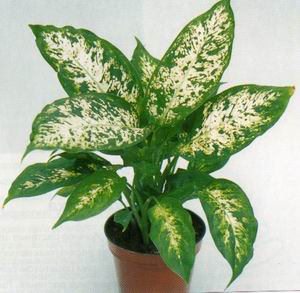 Презентация подготовлена
Шелковой Н.С.
учителем ИЗО и Технологии ГБОУ Гимназии №157 им. Принцессы Е.М. Ольденбургской
Фитодизайн
(от греческого фито – «растение» и английского дизайн – «проект», «замысел») – это искусство оформления интерьера, создание композиций с использованием растений.
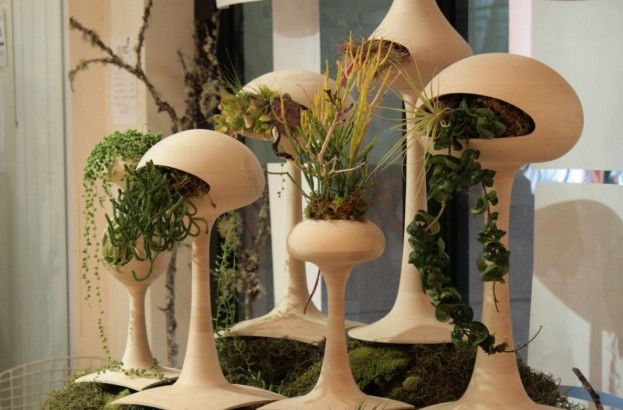 [Speaker Notes: Пример пластически выразительной и эффектной композиции горшечных растений в нише. Оригинальные подставки-кашпо на высоких «ножках» прекрасно подходят для разнообразных по цвету и фактуре ампельных и злаковых растений. Вся композиция воспринимается как единое целое, привлекающее к себе внимание, и  поэтому  может играть в интерьере роль доминанты.]
Приёмы размещения растений:
Одиночные растения
Композиции из горшечных растений
Вертикальные цветочные компо
зиции
Комнатный садик
Террариум
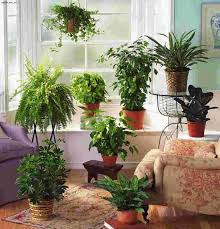 [Speaker Notes: В данной композиции разнообразные и свободно расставленные  на разных уровнях одиночные растения  объединяет их место у окна, заливающего их рассеянным светом.  Это своеобразный комнатный садик, в который уютно вписаны два мягких кресла, создавая прекрасную зону отдыха. Автор композиции использовал почти все приемы размещения растений,пожалуй, кроме террериума и это позволило ему создать гармоничную «природную» среду.]
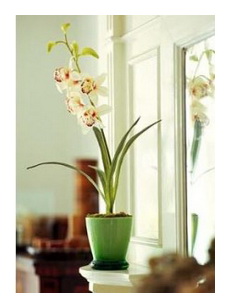 Миниатюрные одиночные растения
[Speaker Notes: Миниатюрные одиночные растения не должны затеряться, должны «прозвучать» – для этого им нужны удачный фон и пространство, позволяющее созерцать их со всех сторон. Очень важны форма кашпо и его  цвет.]
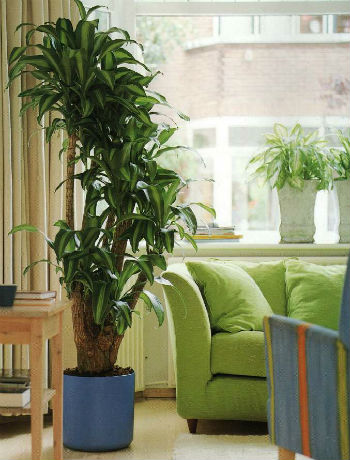 Крупные одиночные растения
[Speaker Notes: Классический прием расстановки крупного одиночного растения –на полу, у стены(в углу). Это элемент, входящий в ритм вертикалей интерьера, увеличивающий высоту помещения  и придающий ему монументальность.  Пышность и мягкость листвы в данном случае хорошо гармонируют со столь же пышным диваном, заваленном подушками, создавая «уютный угол». Другое впечатление создают крупные растения  на двух следующих слайдах. . Здесь использованы растения более сухого рисунка, четко читающиеся на светлом фоне стены. Но , в первом случае, они торжественно «открывают» гостиную, подобно открывшемуся занавесу, а во втором – столь же торжественно «закрывают».]
Композиции из горшечных растений
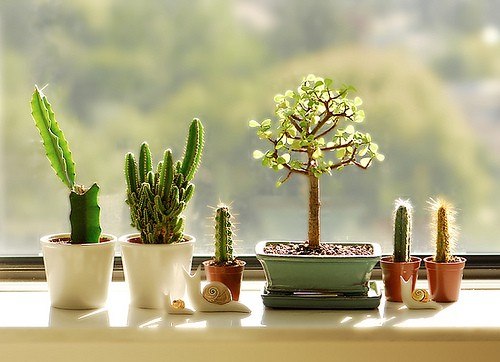 [Speaker Notes: Один из вариантов композиции горшечных растений – каждое находится в отдельном горшке. Эта «японская» композиция поражает изяществом и музыкальностью ритма. Введение в нее мелкой пластики вносит тонкий  элемент юмора. Следующий слайд – пример композиции из горшечных растений 2 типа – когда растения высажены в одну емкость. Растения разнообразные, объединенные темным цветом крупных листьев, с небольшим вкраплением светлых пятен ампельных мелколистных растений на подставках. Подчеркивает их темную окраску светлый тон дерева (стволы желтого бамбука  и керамики) и светлый  фон стены.]
Вертикальные цветочные композиции
[Speaker Notes: Очень модная композиция «вертикального сада. Она может относиться к группе горшечных растений – существует специально разработанные конструкции с вертикально закрепленными сообщающимися емкостями (для удобства полива) которые позволяют устраивать эти эффектные композиции. .На этом примере видно одно из обычных мест использования  этого приема – узкие и небольшие помещения. В этом случае такие «пятна» выделяют главное пространство, создают зону общения. В узком пространстве коридорнрго типа  «густой ковер» смягчает его границы.]
Комнатный садик
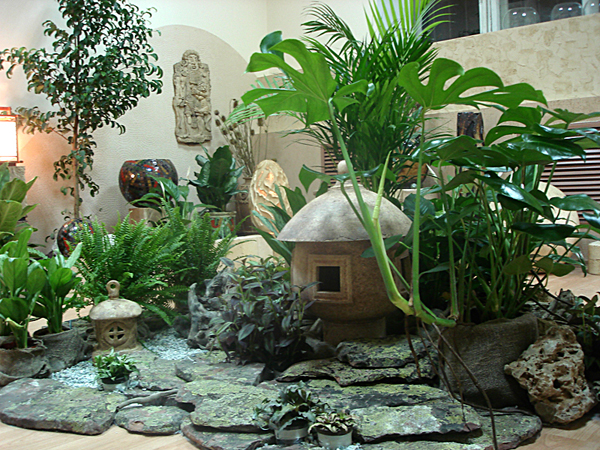 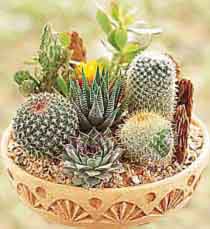 Террариум
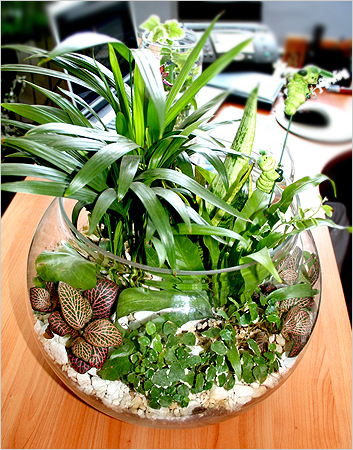 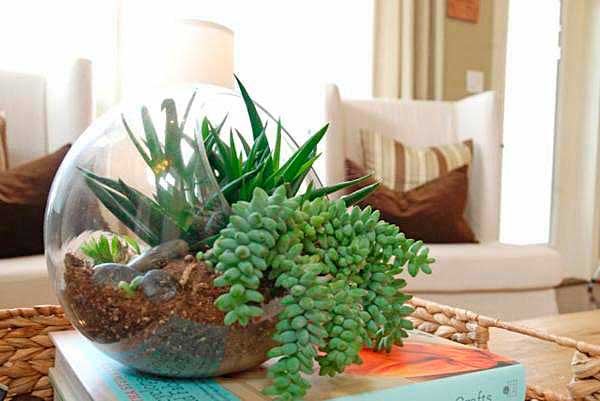 Размещение ампельных растений
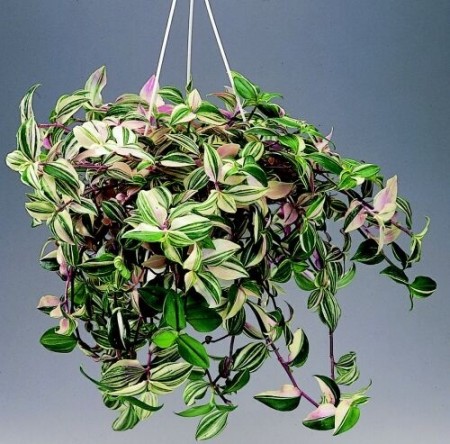 Размещение растений на жардиньерках
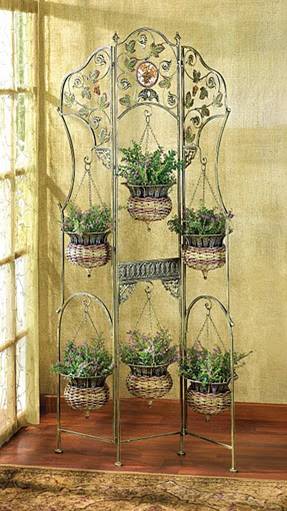 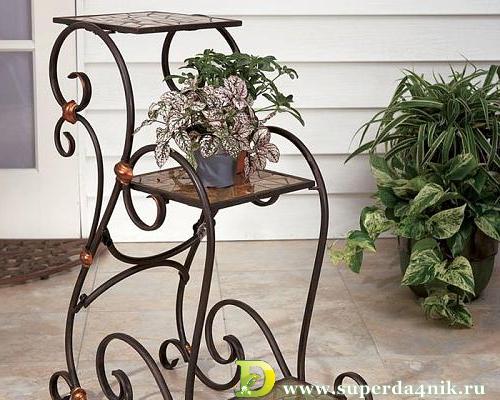